Telehealth for Opioid Use Disorder: Initial Outcomes from a 24/7 Buprenorphine Hotline
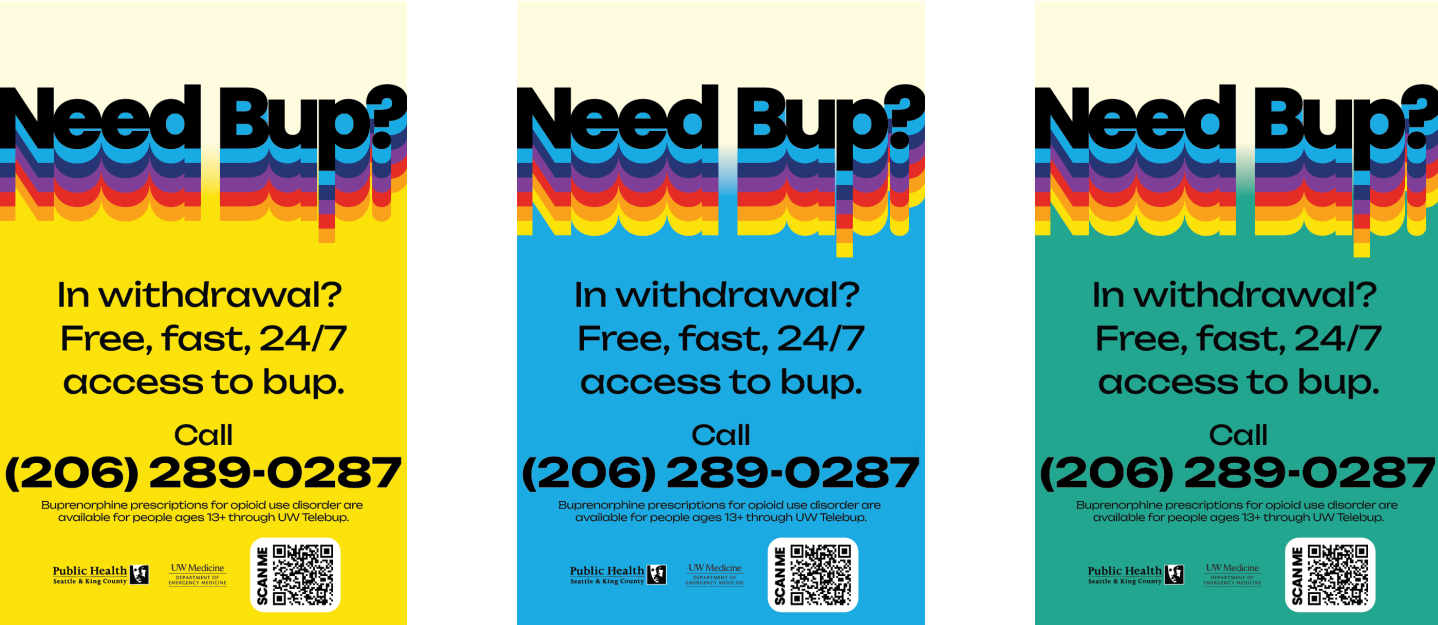 Olivia Hood, Chris Buresh, Lauren Whiteside, Callan Fockele, Elizabeth Samuels, Jessica Knuttel, Meg Flohr, and Herbie Duber 
,
Disclosures
This work is funded and supported through Seattle King County Public Health (SKCPH)

Dr. Whiteside receives funding from NIDA and SAMHSA
Background
Opioid Use Disorder (OUD) remains a public health crisis with rising mortality rates 

Buprenorphine is an evidence-based treatment but remains underutilized due to access barriers

Rural, low-income, and recently incarcerated individuals face heightened challenges 

Telehealth improves access in underserved areas
For patients with opioid use disorder, buprenorphine can:
In 2021:
2.5 million adults in the US had OUD in the past year
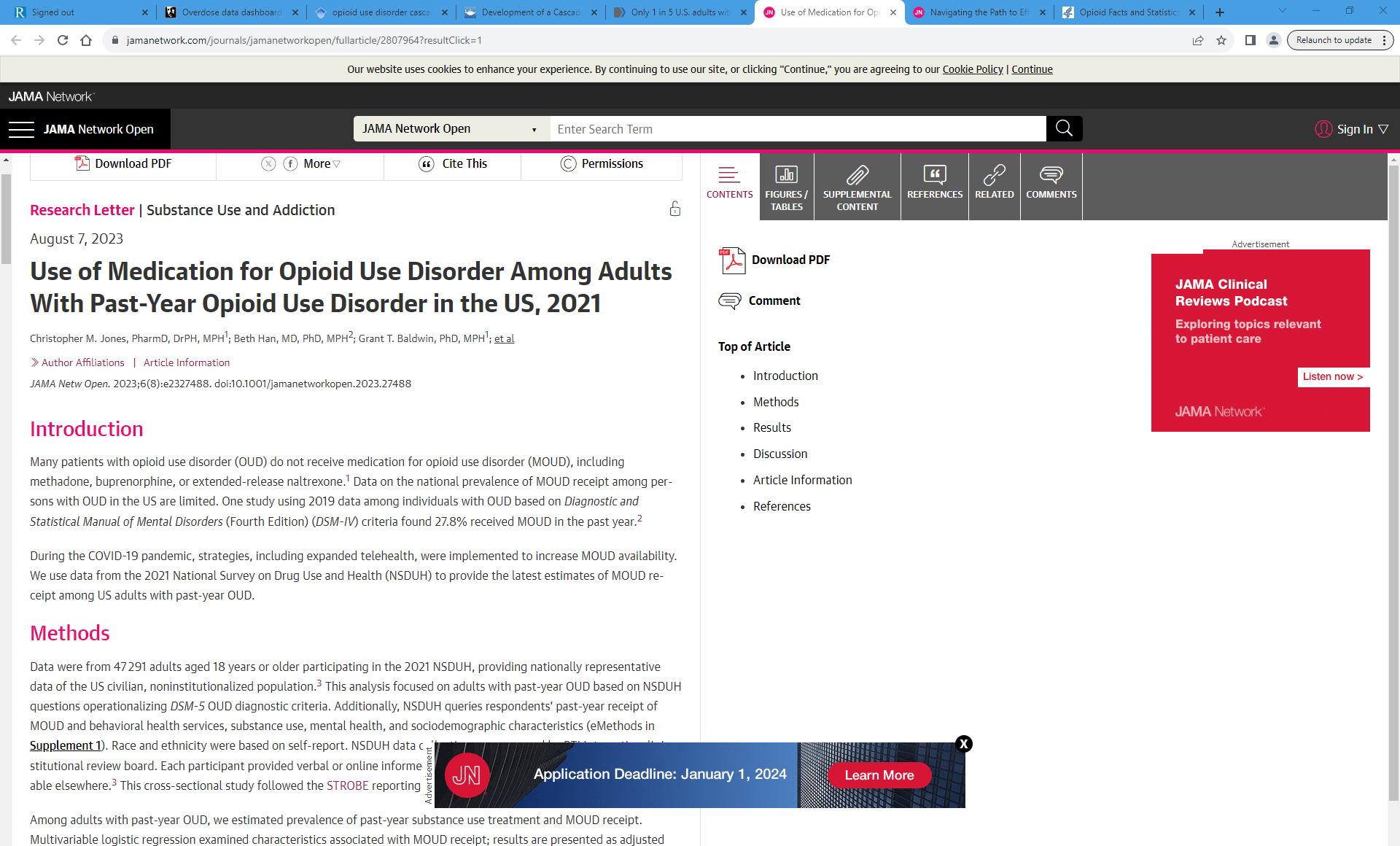 Only 1 in 5 received medications to treat OUD
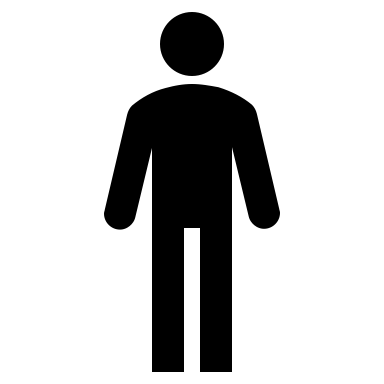 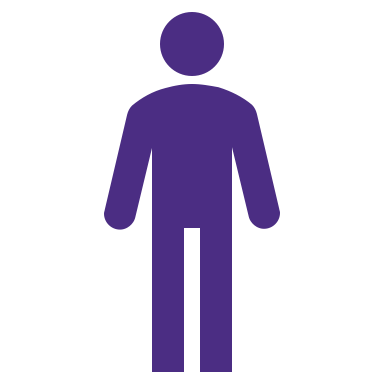 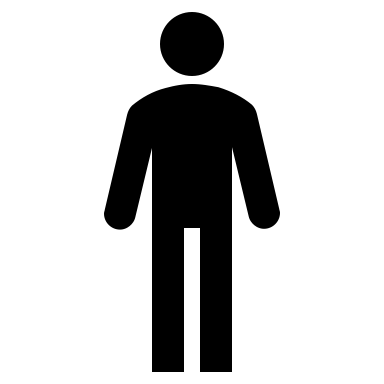 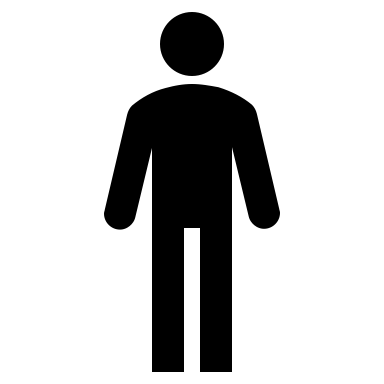 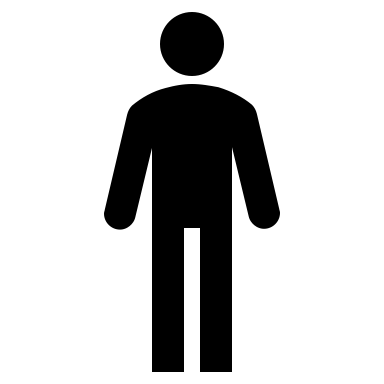 Objective
Describe our program experience regarding design, purpose and outcomes
Provide information as we consider expansion
UW Telehealth Buprenorphine Program Launched: January 2, 2024
Prescribing Practice
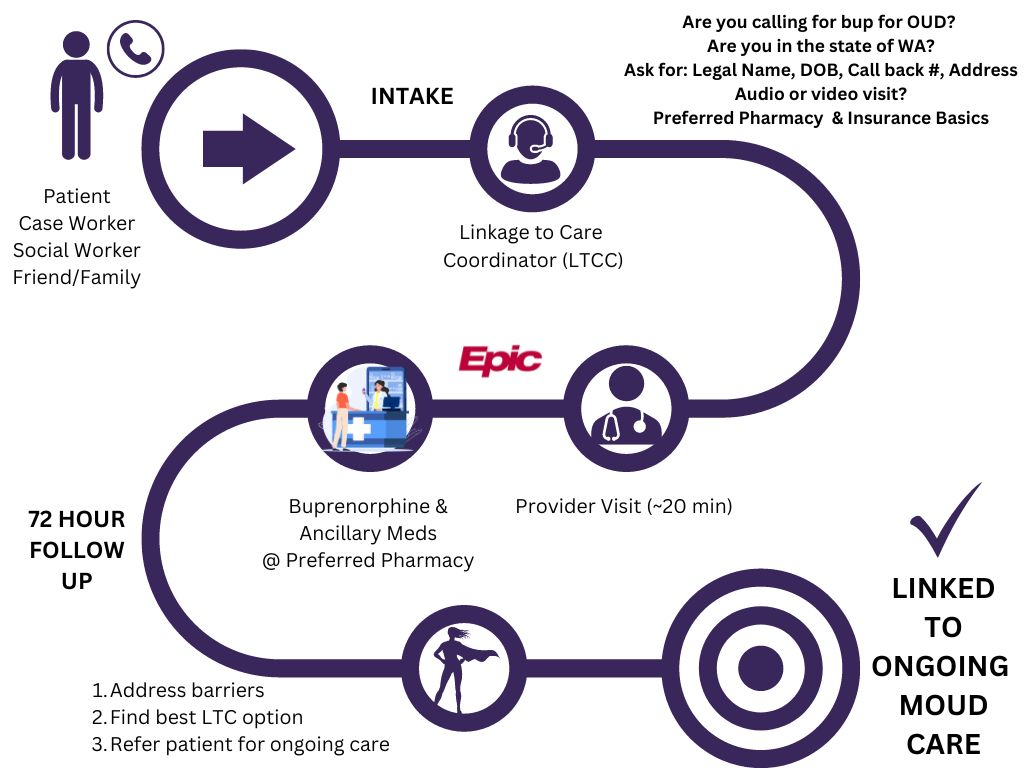 Hotline Workflow
Linkage To Care for MOUD
LTCC role: vital in bridging the gap between telehealth initiation and ongoing care
Follow-up call within 72 hours to confirm medication pickup
Assistance in scheduling or referral to walk-in clinics for ongoing treatment
Active problem-solving for barriers such as transportation or pharmacy access
Support for patients preferring in-person follow-up care
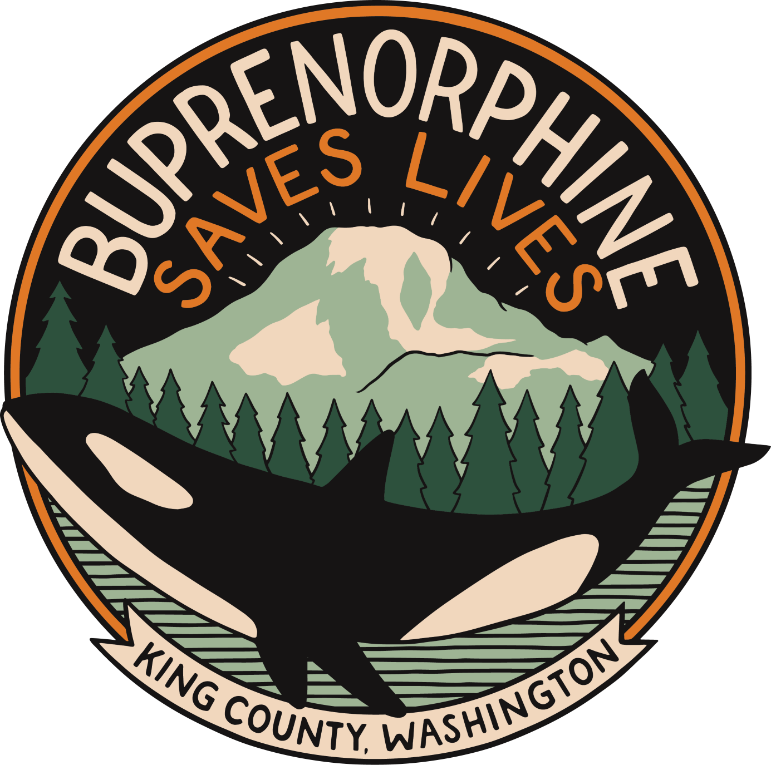 January-July 2024
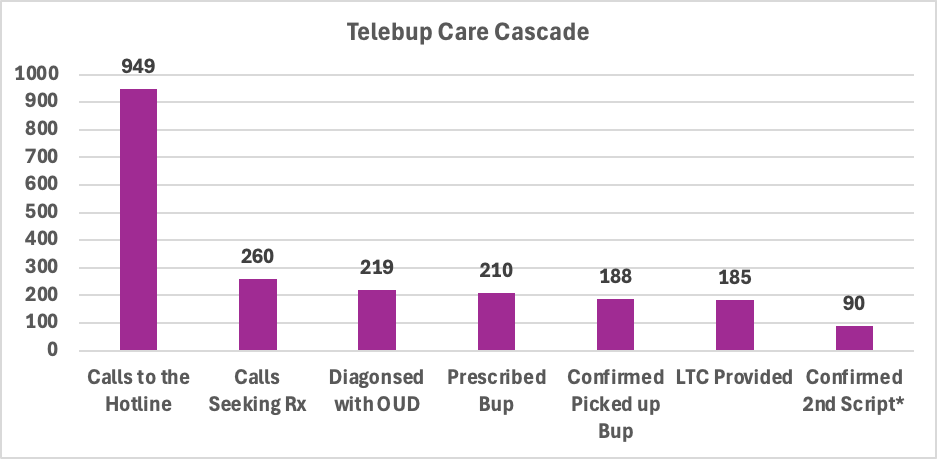 85% Linkage to Care
*Limited information
Demographics
21.4% of patients have been recently incarcerated
Demographics
Discussion
Telehealth proved effective for initiating buprenorphine in a high-risk population
High prescription pickup rates suggest the program met urgent needs
Challenges: patient preferences for in-person care (80% prefer in-person) and long-term engagement
Importance of follow-up systems like LTCCs in ensuring continuity of care
Need for further evaluation of barriers in telehealth engagement and preferences
Challenges & Limitations
DEI FOCUS
Key Takeaways
Acknowledgements & Questions
Thank you to Seattle King County Public Health, our telehealth providers, and staff! 
Thank you to our patients and partners who support the program. 
We invite questions and discussion for further insights or collaboration.
Olivia Hood ohood@uw.edu
Lauren Whiteside laurenkw@uw.edu
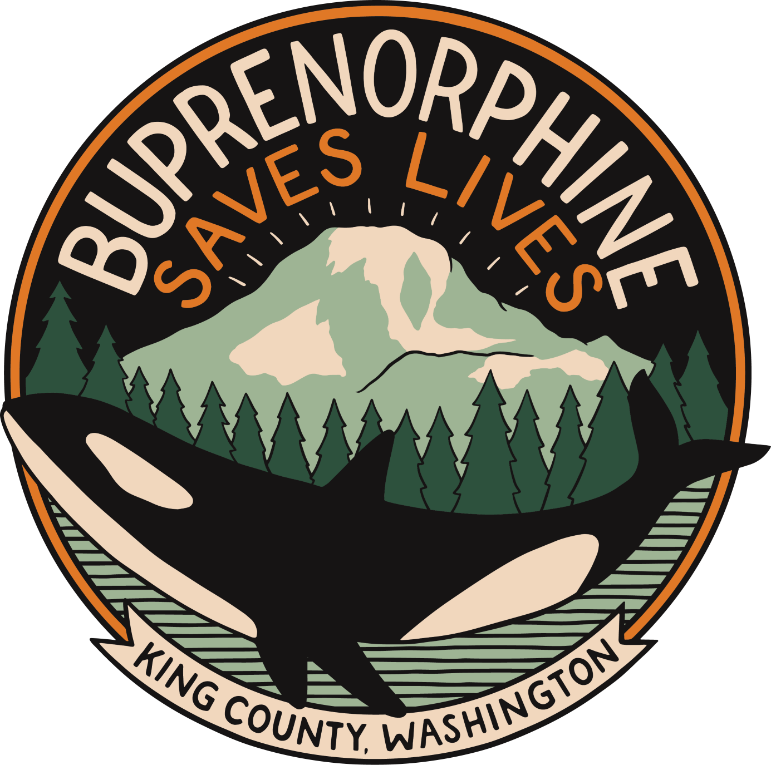